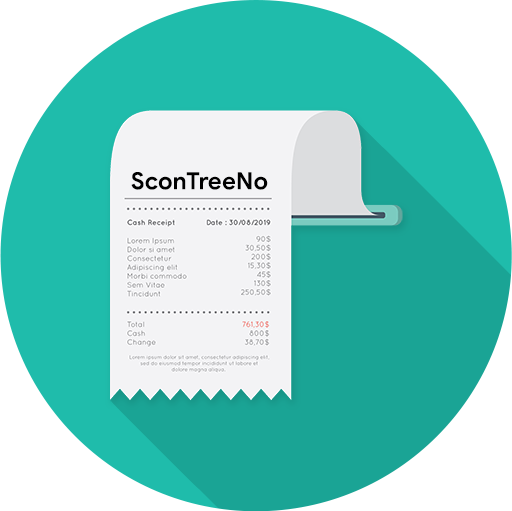 Thunderstorm presents
SconTreeNo
Francesco Cattoni, Ivascu Adrian, Leonardo Pizio, Simone Scino, Marco Bergonzi, Alberto Bertagnoli
L’idea
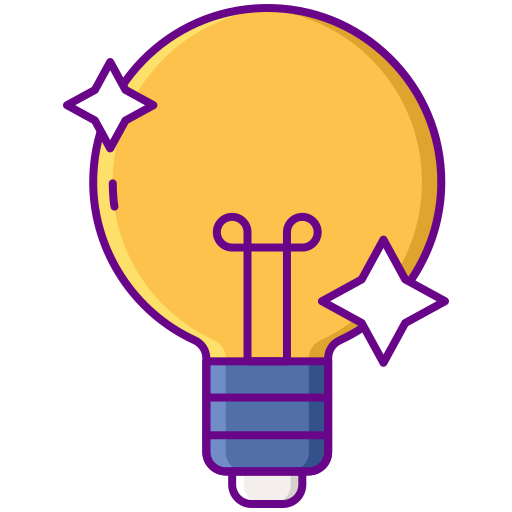 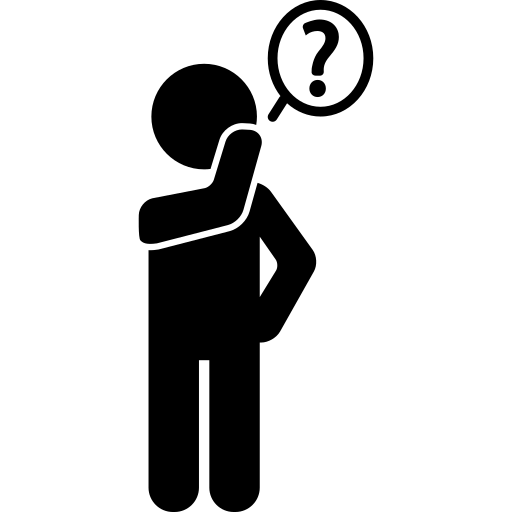 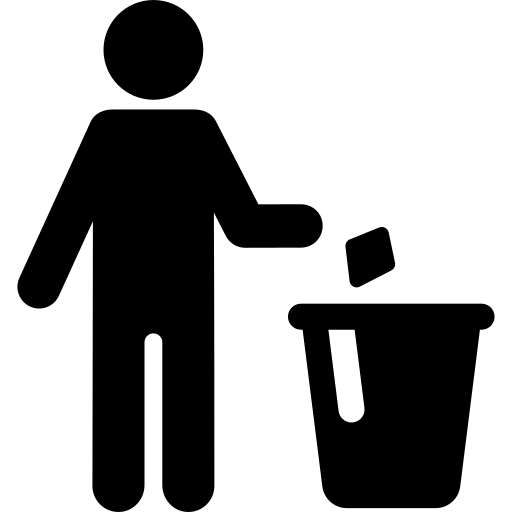 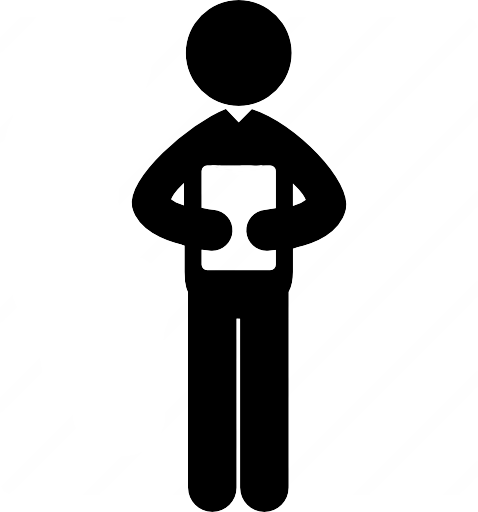 Il progetto è nato qua tra le mura dell’università. 
Dopo aver comprato da mangiare al supermercato  e consumato il pasto, abbiamo notato di avere tutti in tasca gli scontrini dei nostri acquisti. 
Ovviamente sono stati tutti buttati e da quel momento abbiamo avuto l ‘idea per smettere di usarli.
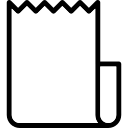 2
Impatto ambientale
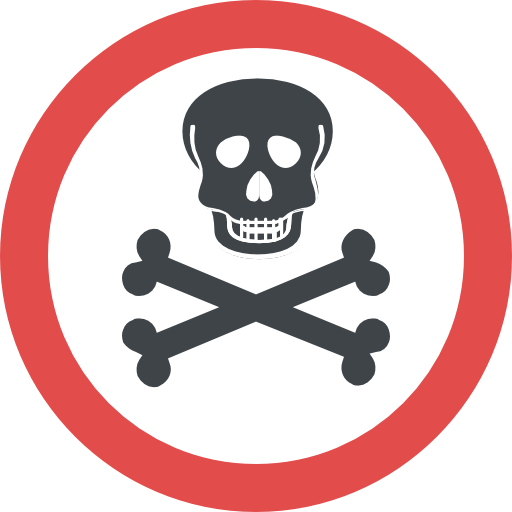 Abbiamo fatto una stima dell’impatto ambientale per la creazione degli scontrini
(Dati annui negli USA)
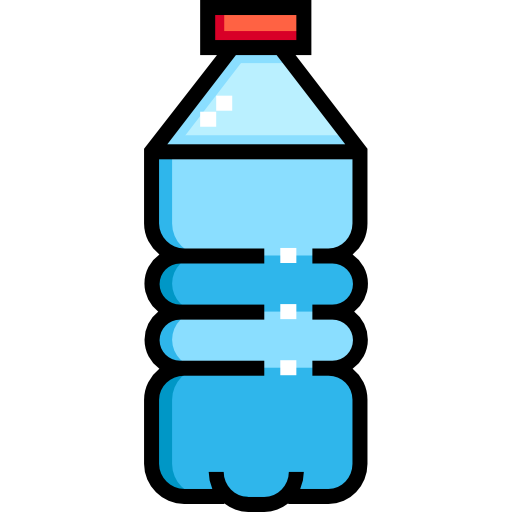 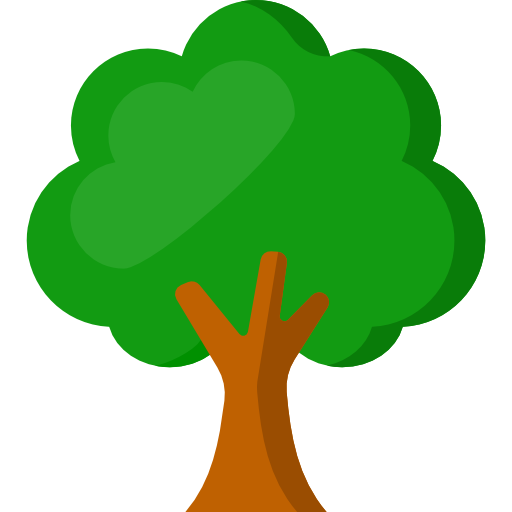 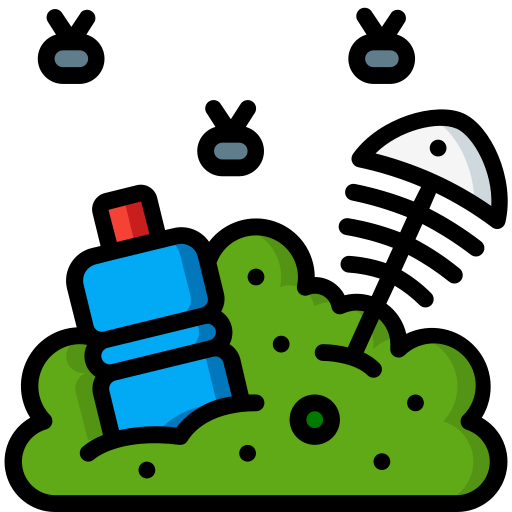 X 50 MILIONI
X 21 MILIARDI DI LITRI D’ACQUA
X  686 MILIONI DI CHILI DI RIFIUTI
Potremmo evitare
55 MILIARDI DI CHILOGRAMMI DI CO2     =                     1 MILIONE
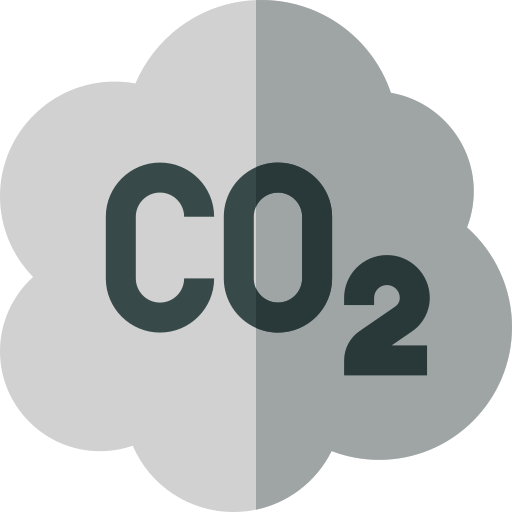 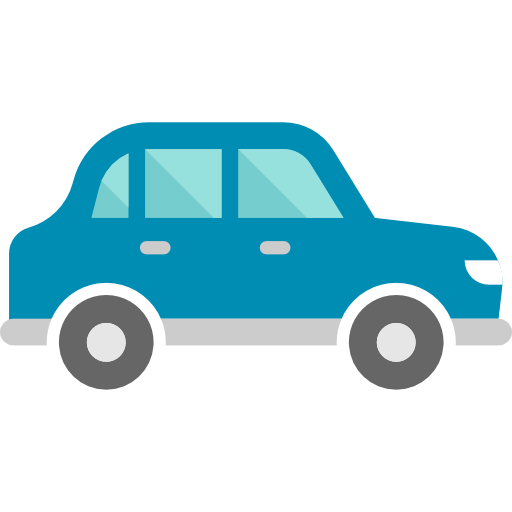 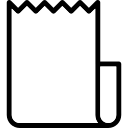 3
Fonte : https://www.treehugger.com/environmental-policy/surprising-impact-paper-receipts.html
[Speaker Notes: • Ogni anno negli Stati Uniti vengono utilizzati fino a 10 milioni di alberi per produrre la carta. 
• Vengono utilizzati 21 miliardi di litri d'acqua . 
• I rifiuti annuali dalle entrate negli Stati Uniti sono 686 milioni di sterline di rifiuti . 
• Evitare la creazione degli scontrini risparmierebbe 12 miliardi di libbre di anidride carbonica (CO2), l'equivalente di un milione di automobili sulla strada. 
Inoltre la carta termica, ovvero la carta di cui è fatto lo scontrino non è riciclabile.]
Il progetto
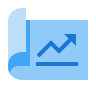 HARDWARE
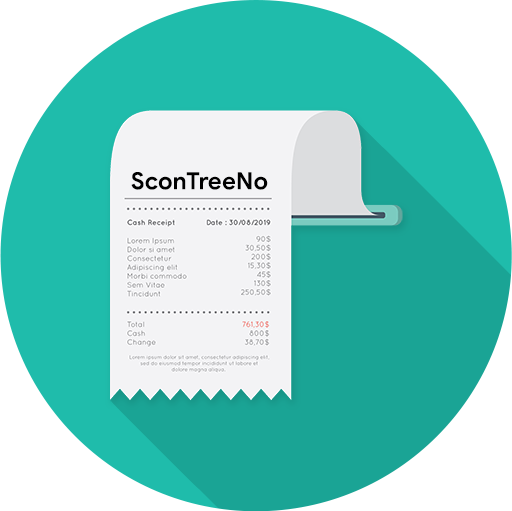 APPLICAZIONE
CLOUD
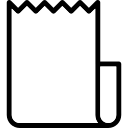 4
[Speaker Notes: Come 
Il progetto è stato diviso in 3 parti: 
• Hardware 
• Applicazione 
• Cloud]
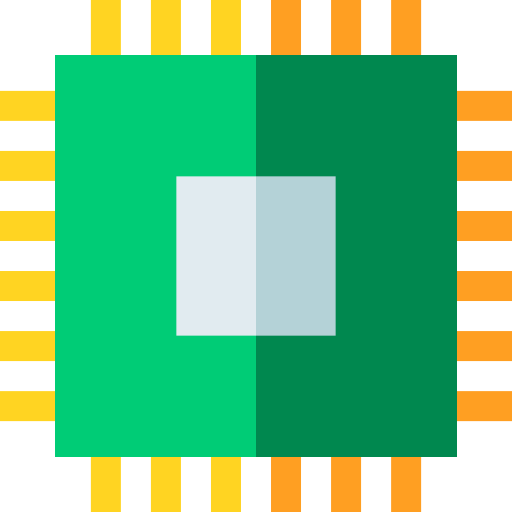 Hardware
L’hardware è composto da tre principali componenti:
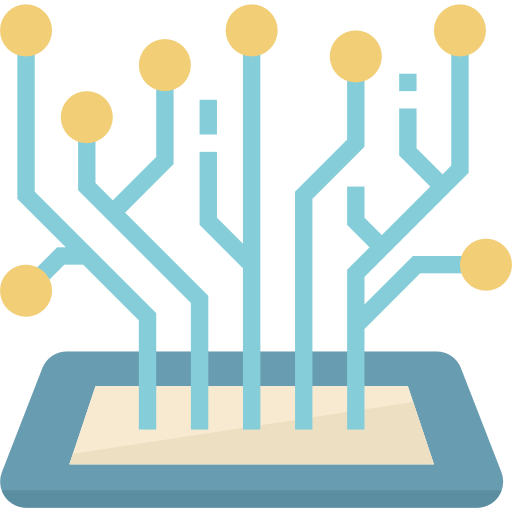 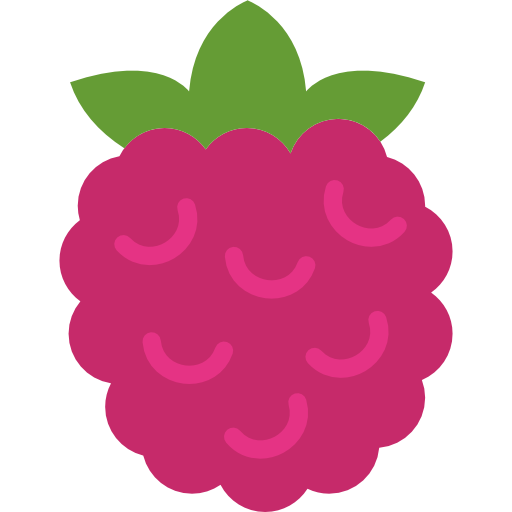 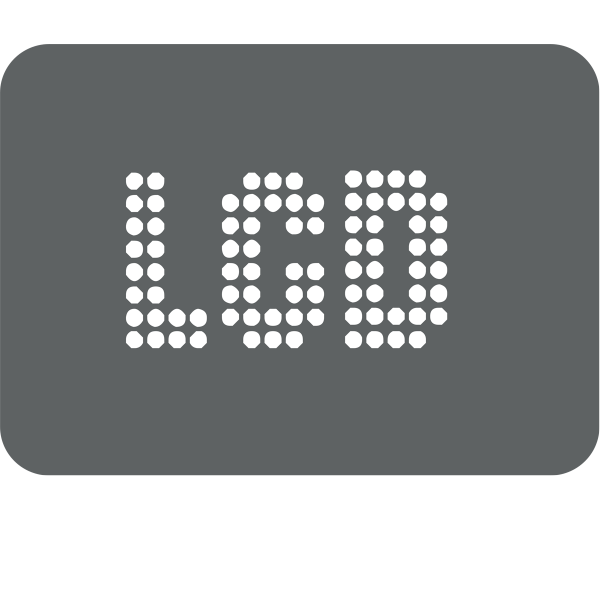 Raspberry
Pannello LCD
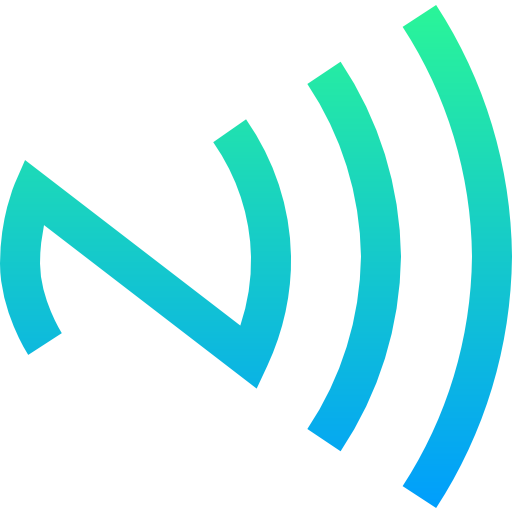 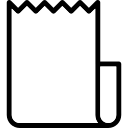 5
Modulo NFC
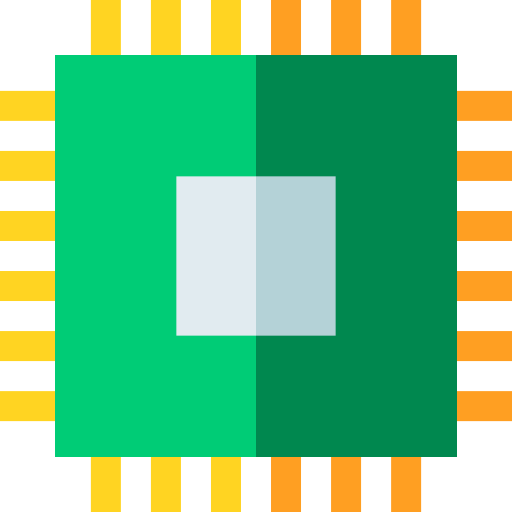 Hardware
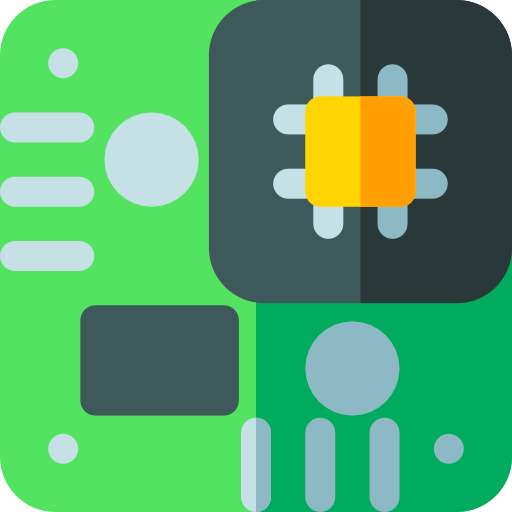 Il nostro hardware si occupa principalmente di processare le ricezione dello scontrino tramite qr code o nfc
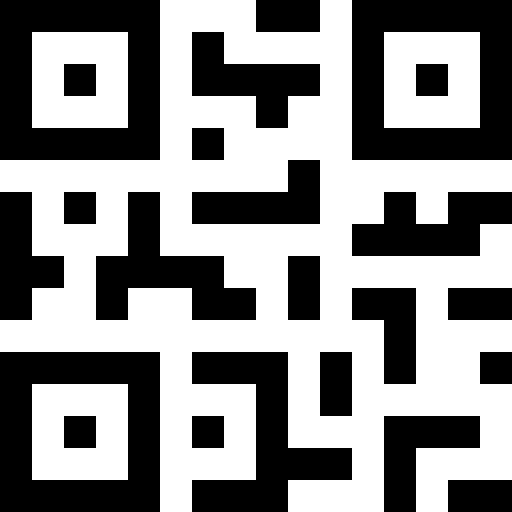 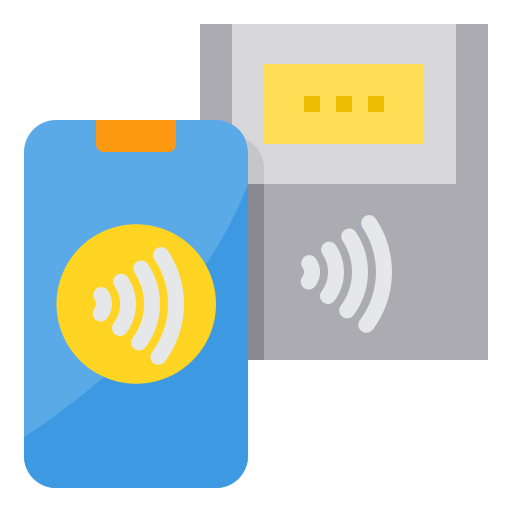 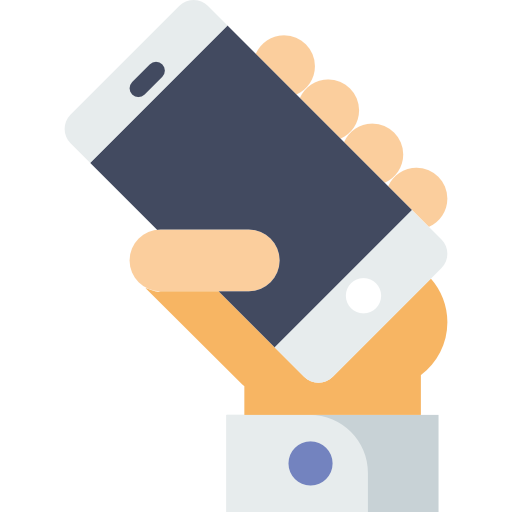 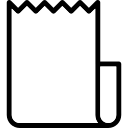 6
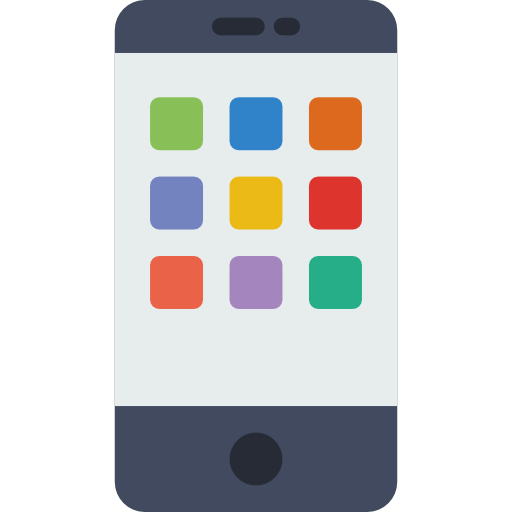 L’applicazione
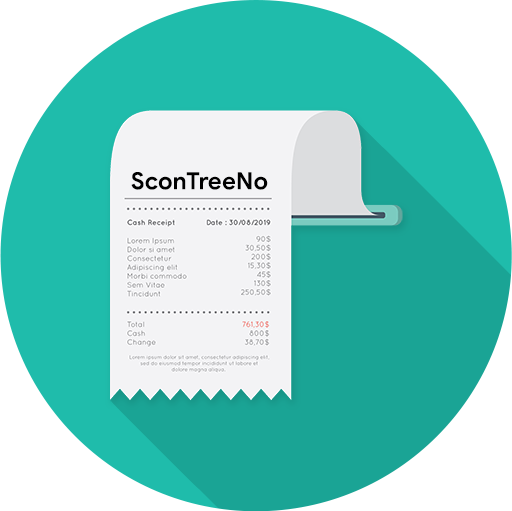 Ordinata
Semplice
Veloce
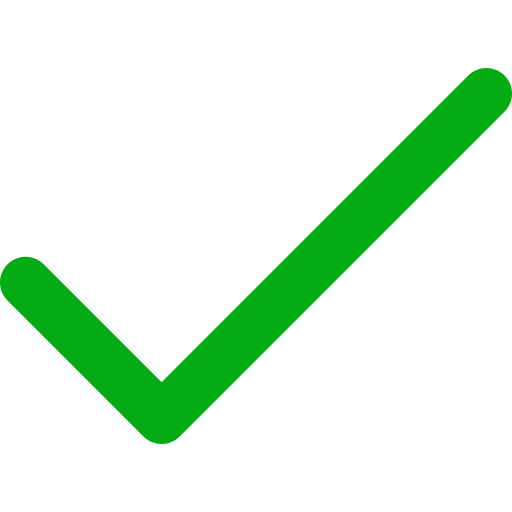 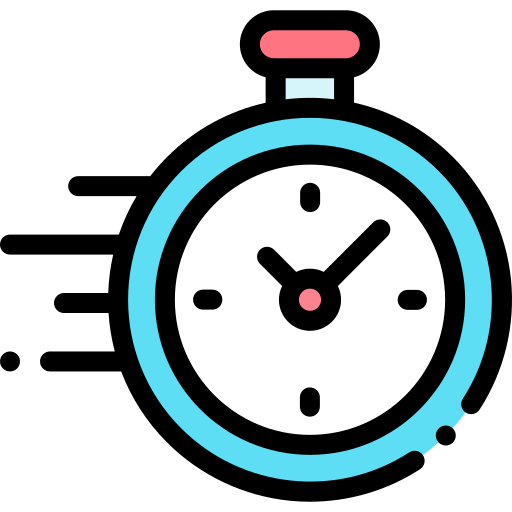 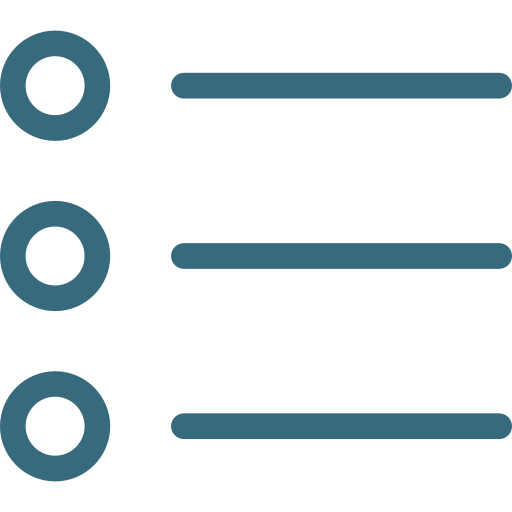 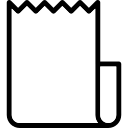 7
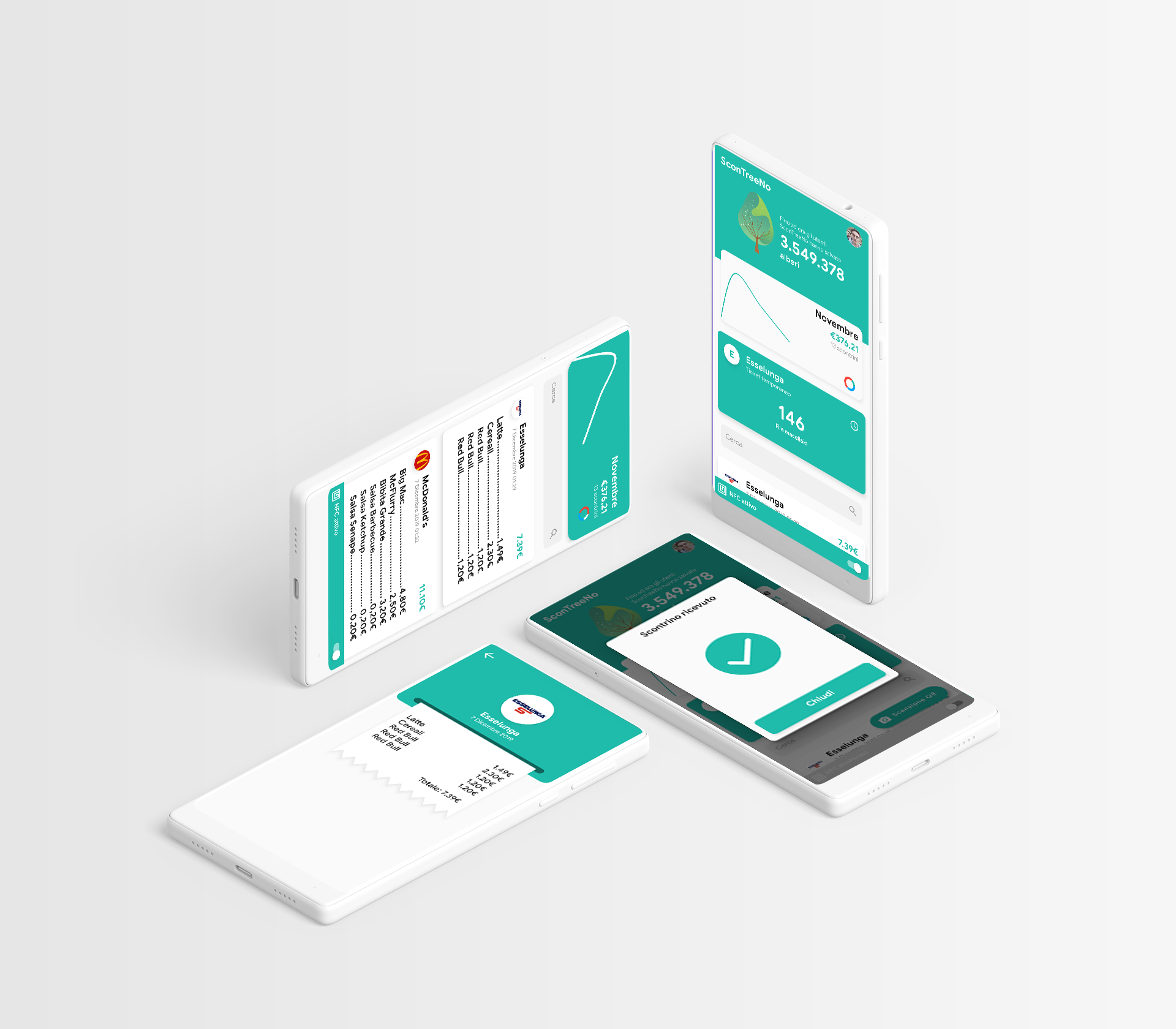 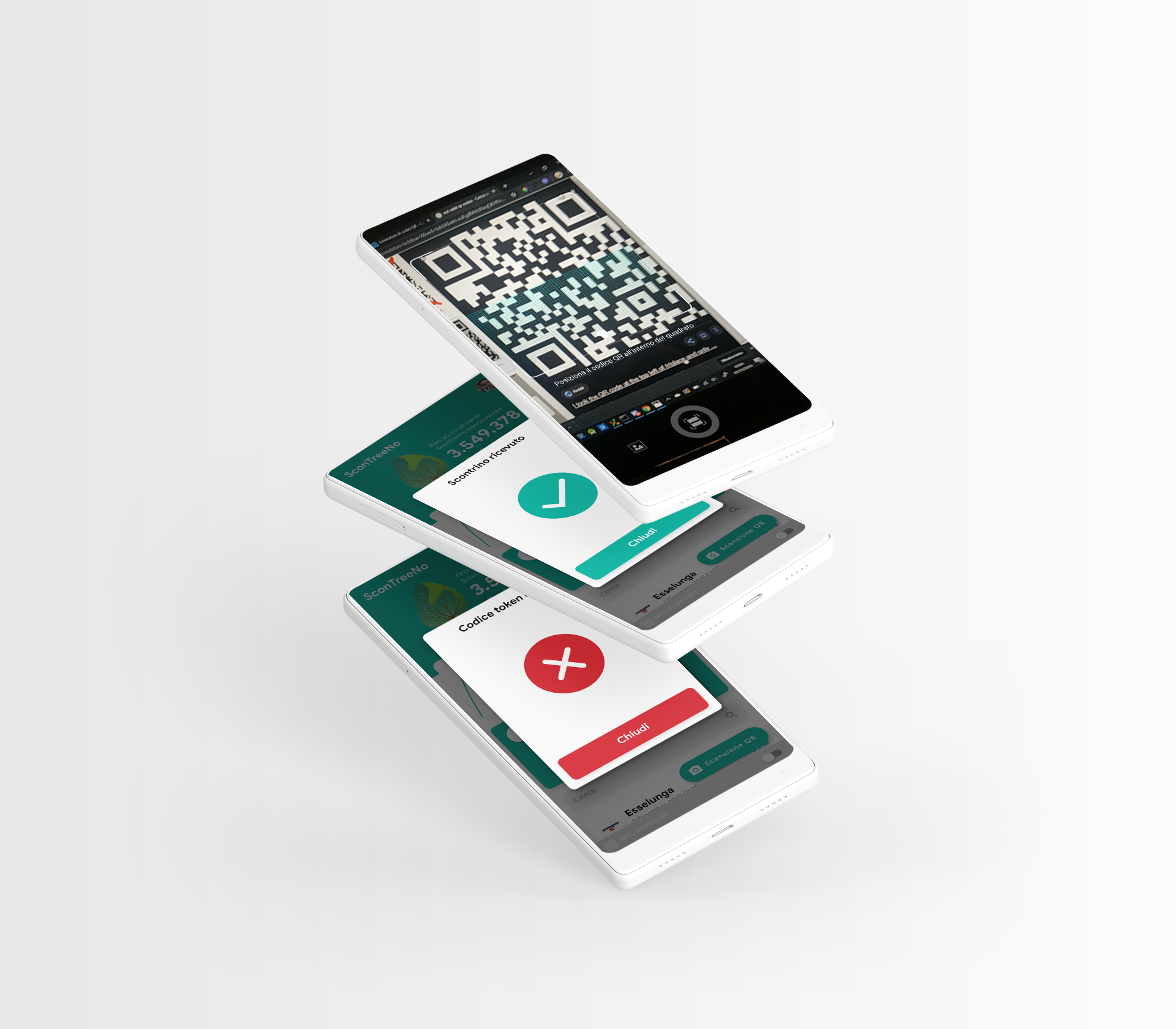 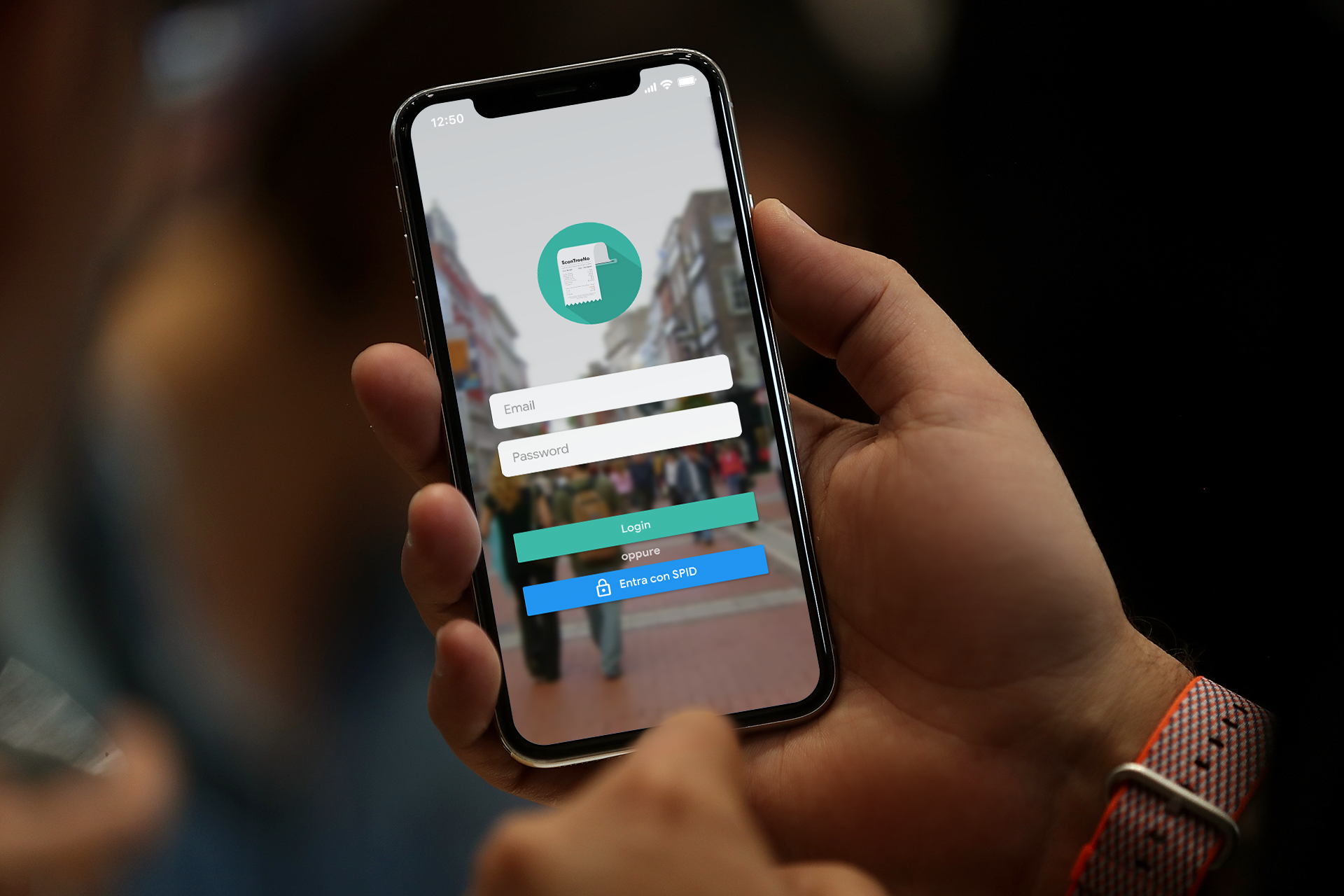 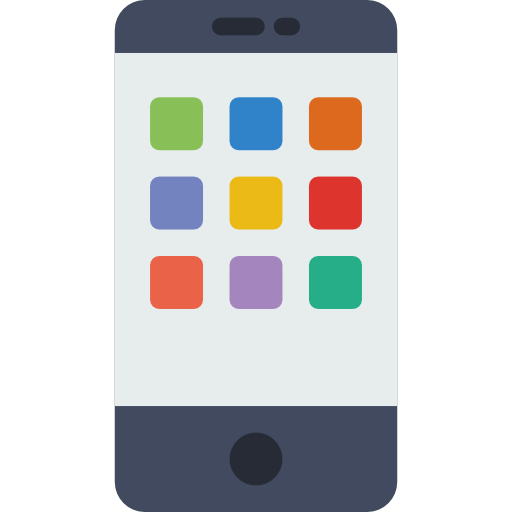 L’applicazione
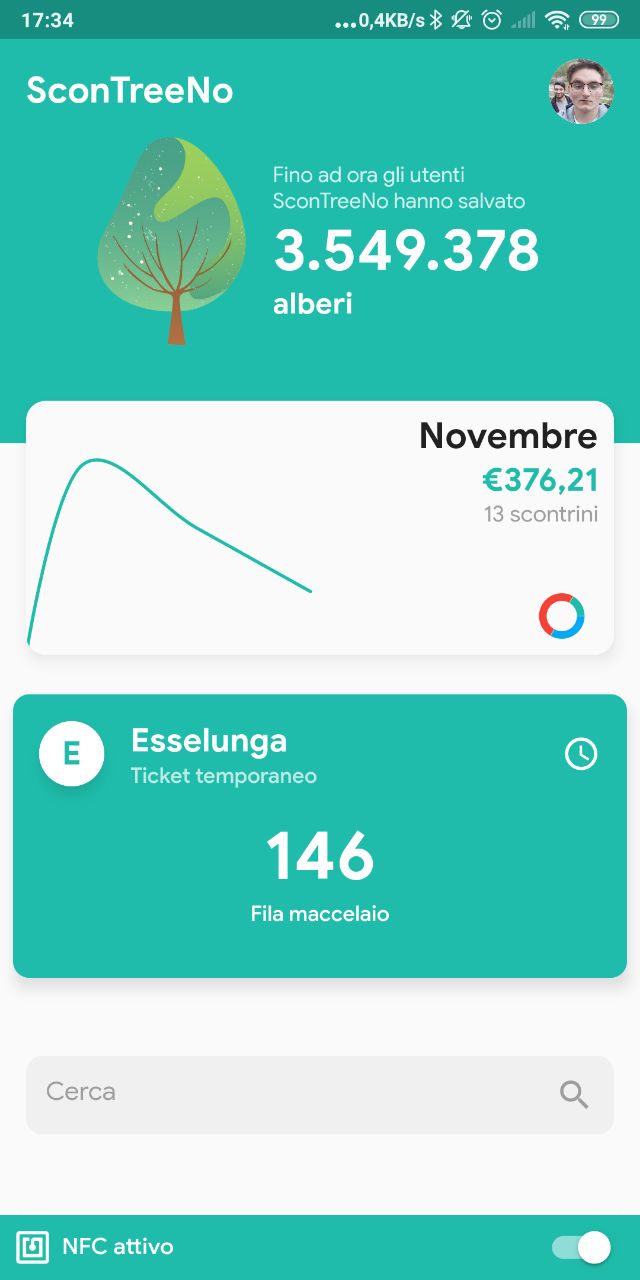 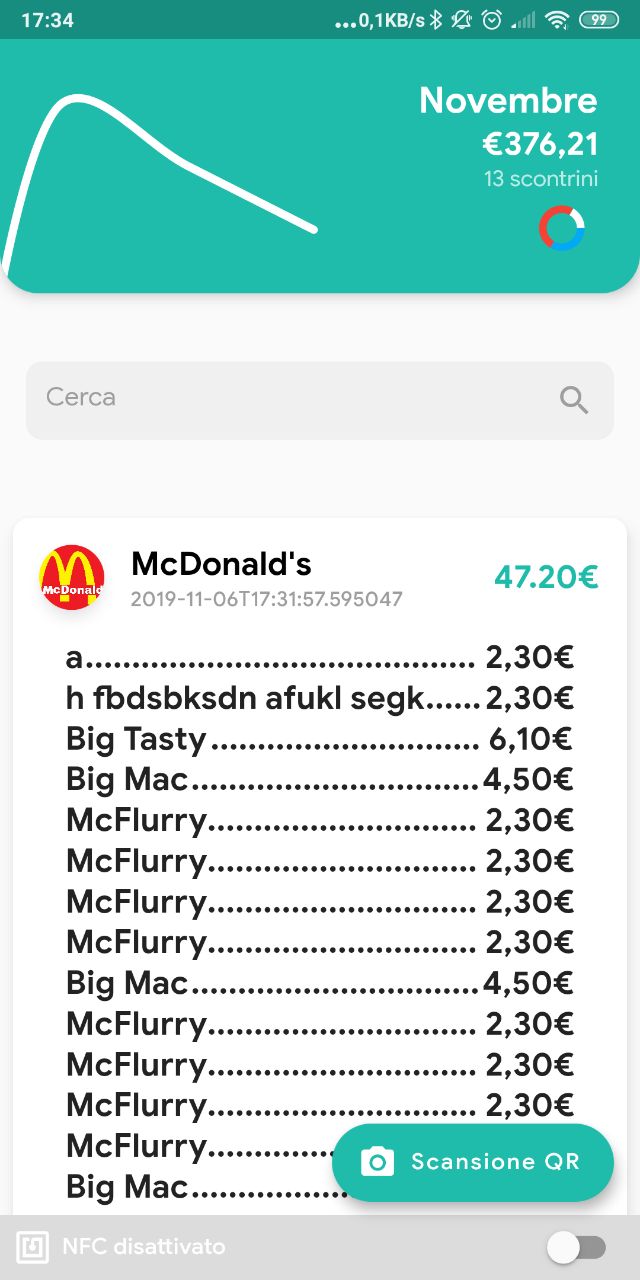 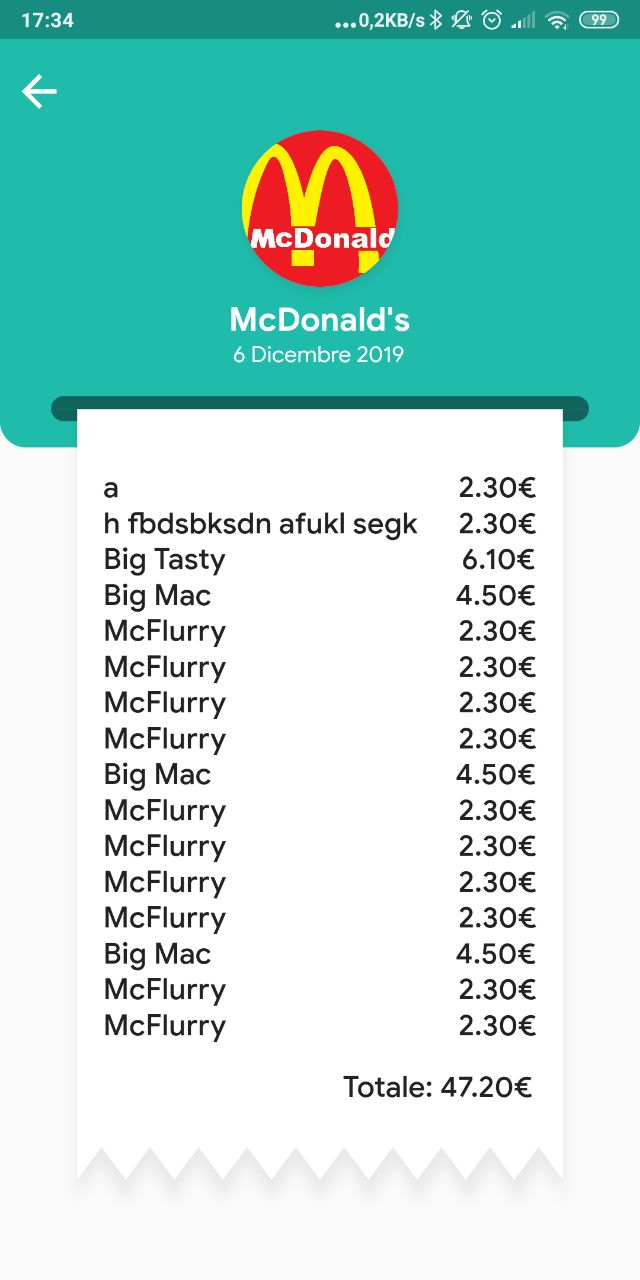 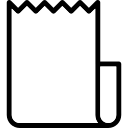 11
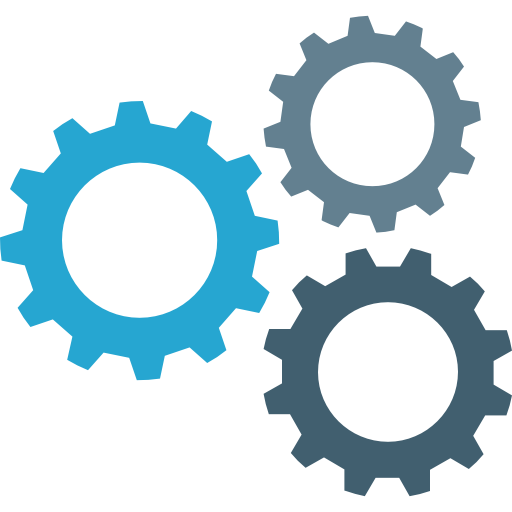 Funzionamento
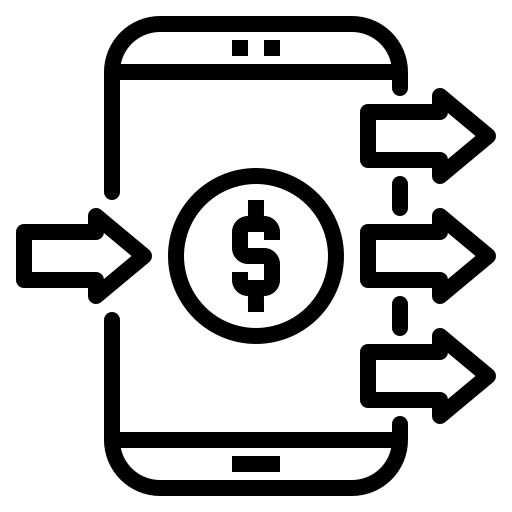 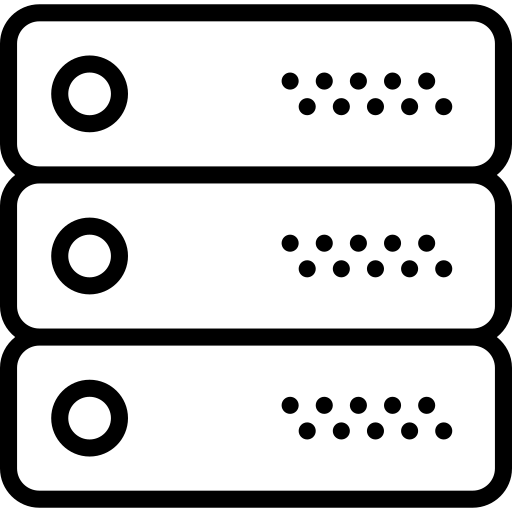 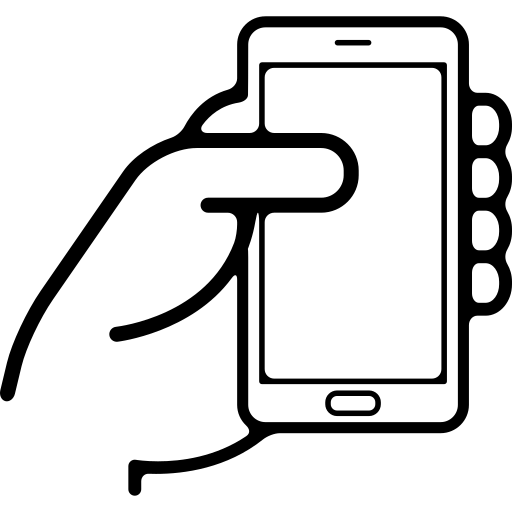 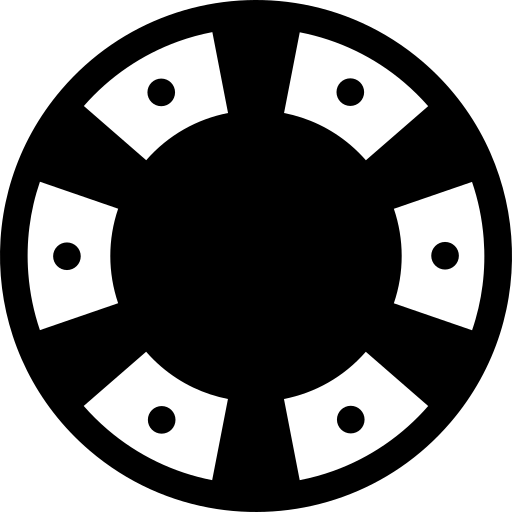 Viene inviato al server
L’utente riceve il token e lo invia al server
Transazione
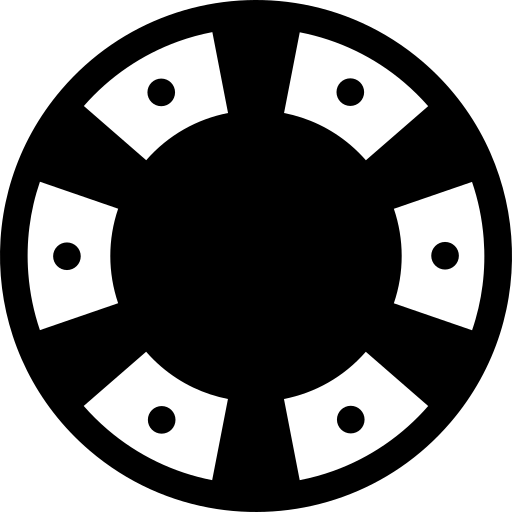 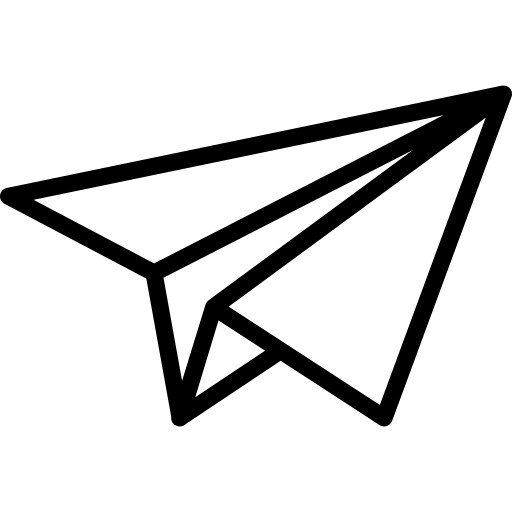 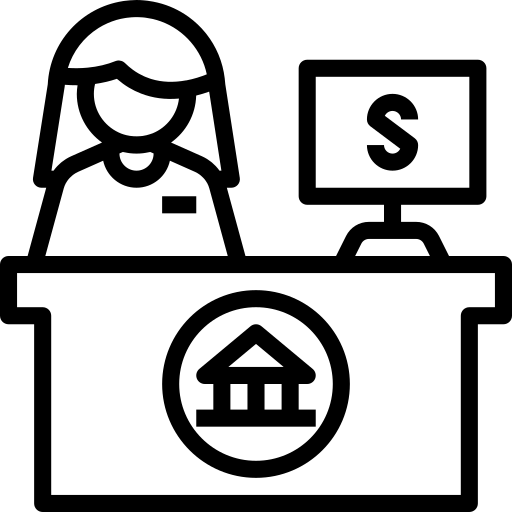 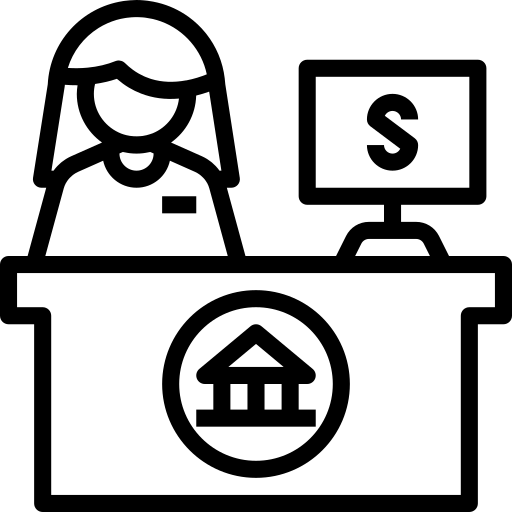 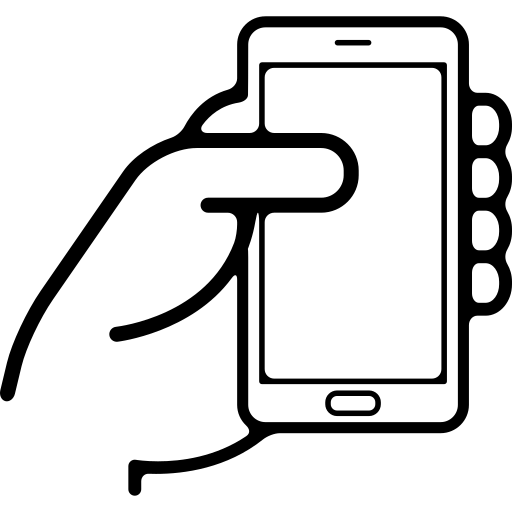 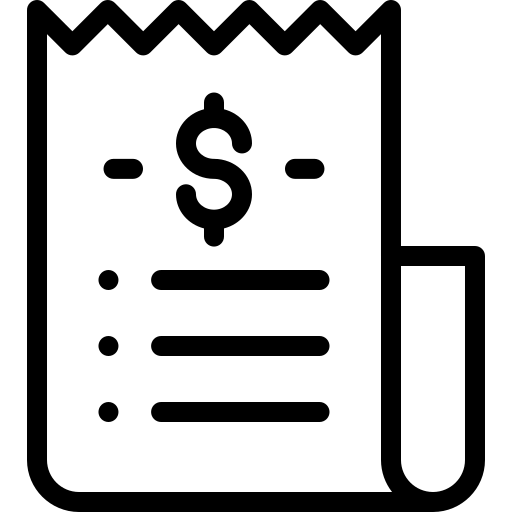 Cassa genera lo scontrino
La cassa riceve ed espone il token
L’utente visualizza lo scontrino
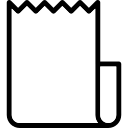 12
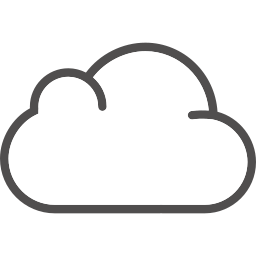 Cloud
Database
Cache
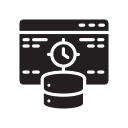 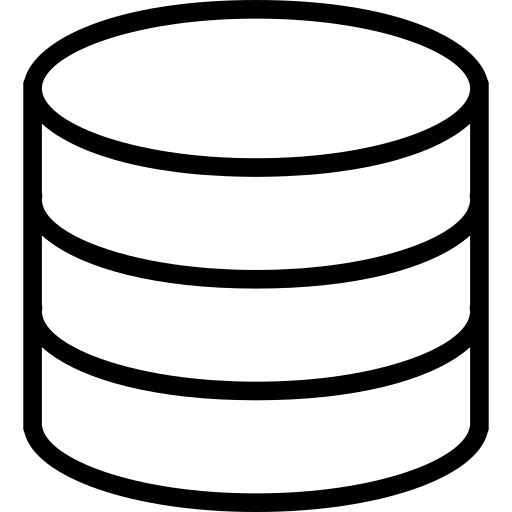 Fast acces
Entity api
Authorization
Web administration
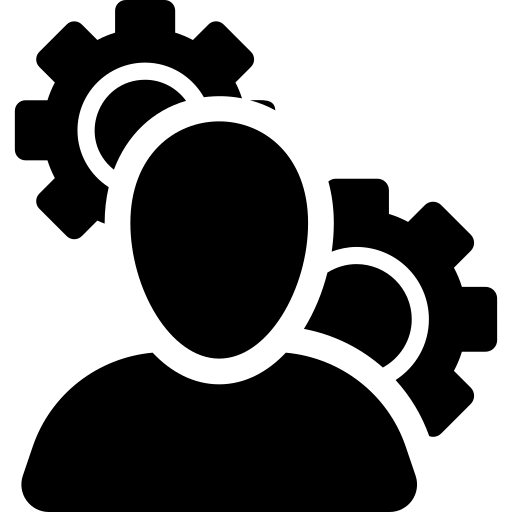 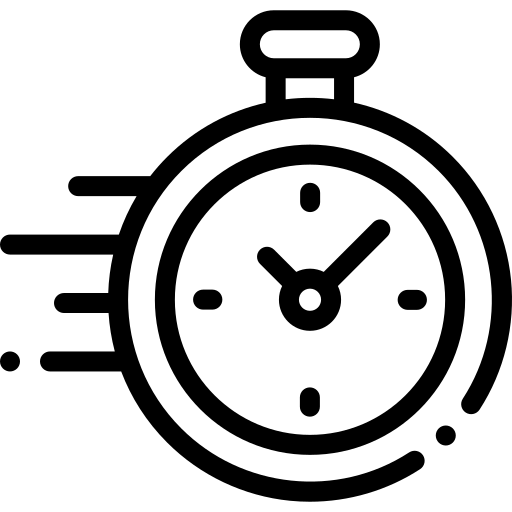 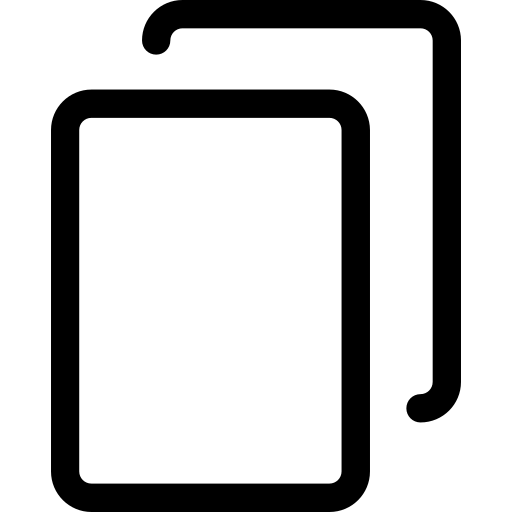 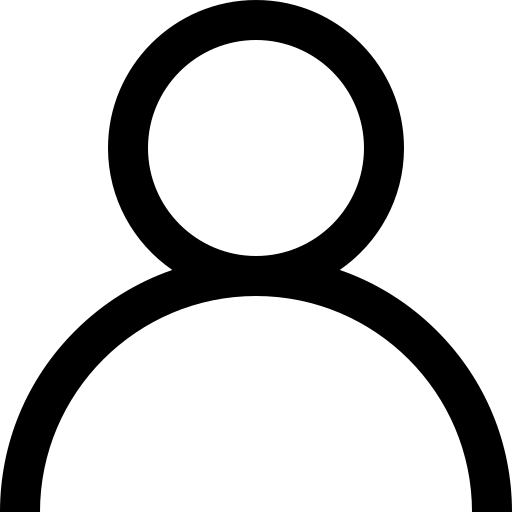 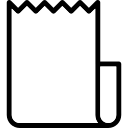 Api
13
Sito web
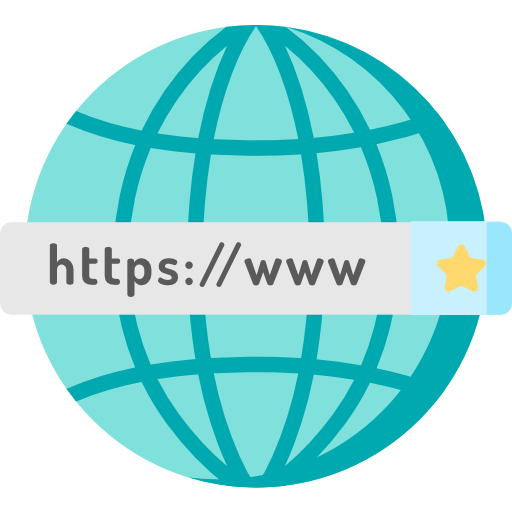 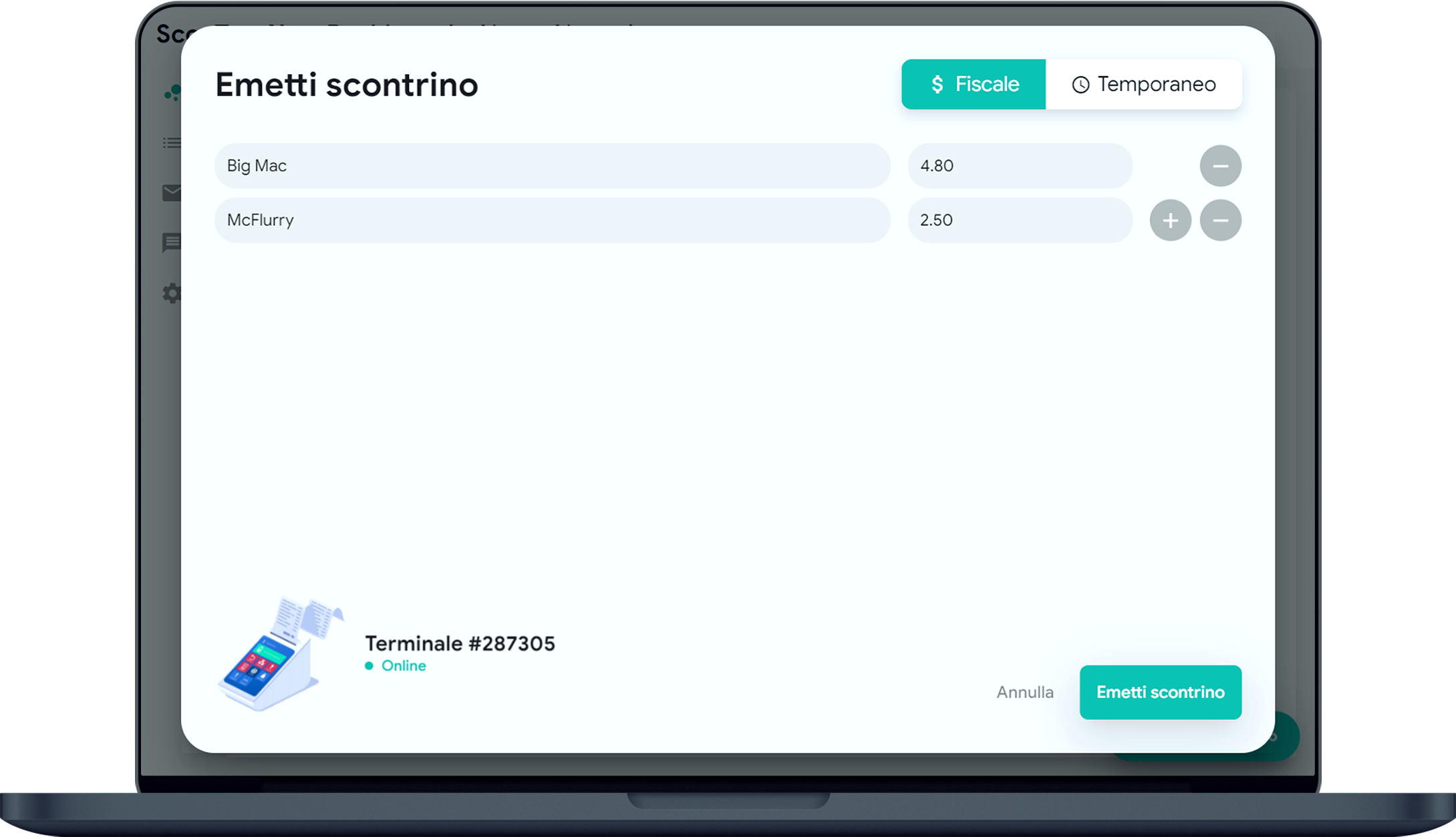 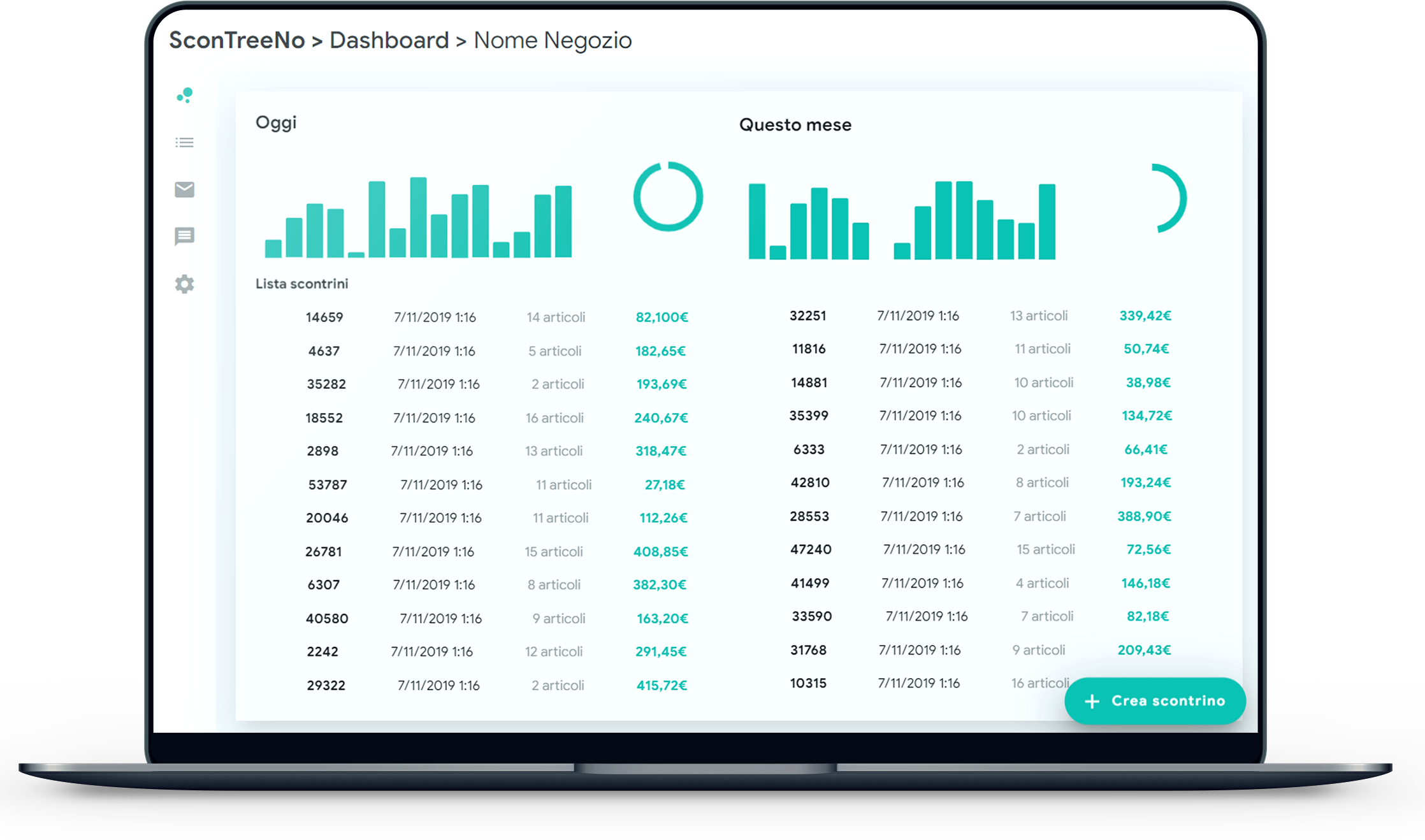 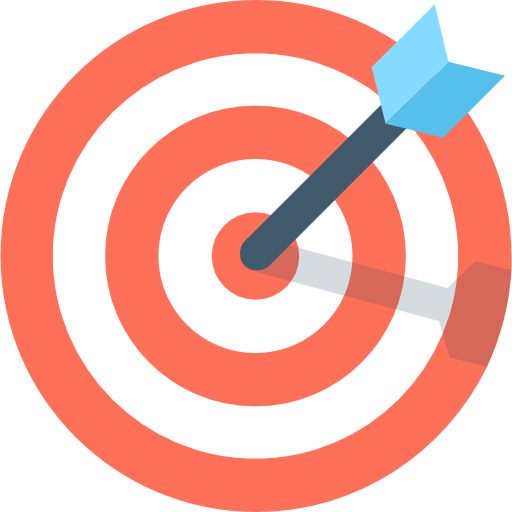 Target
Clienti


Impatto ambientale ridotto
Attività commerciali


Statistiche sui clienti
Dati organizzati
Il nostro progetto permette di ridurre l’impatto ambientale della carta termica e inoltre offrire delle statistiche agli utenti e alle attività commerciali
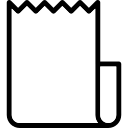 15
Componenti utilizzati
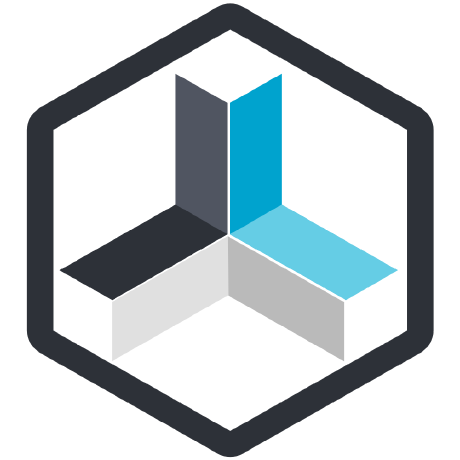 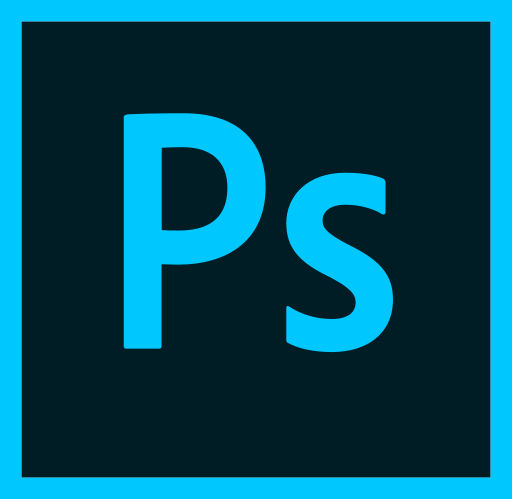 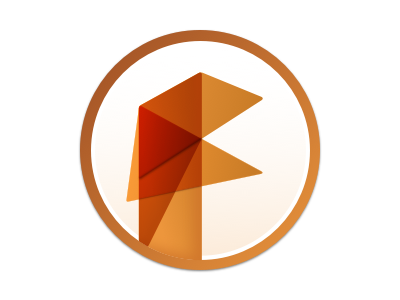 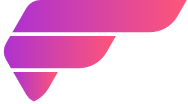 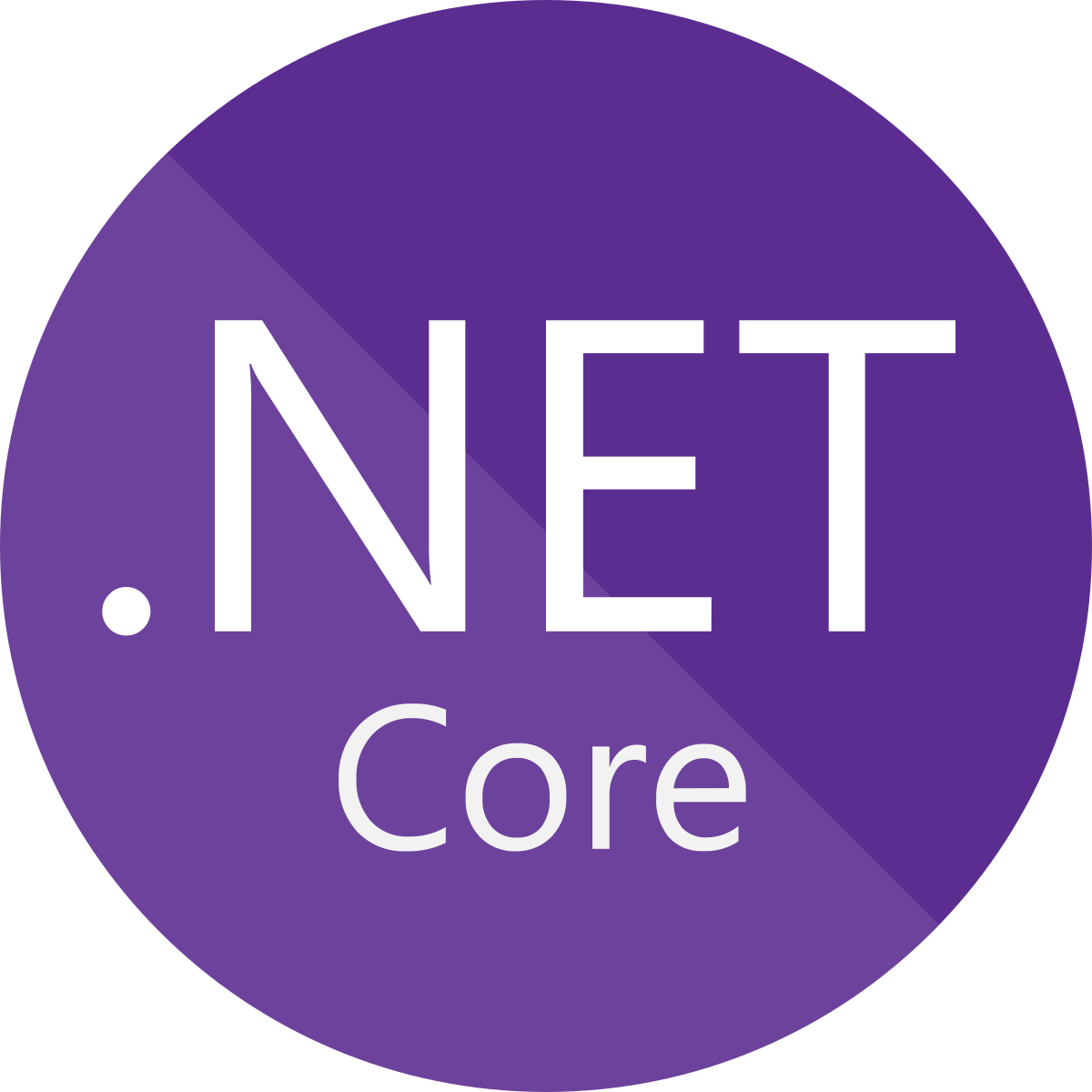 Photoshop
RepetierHost
Flare
Fusion 3d
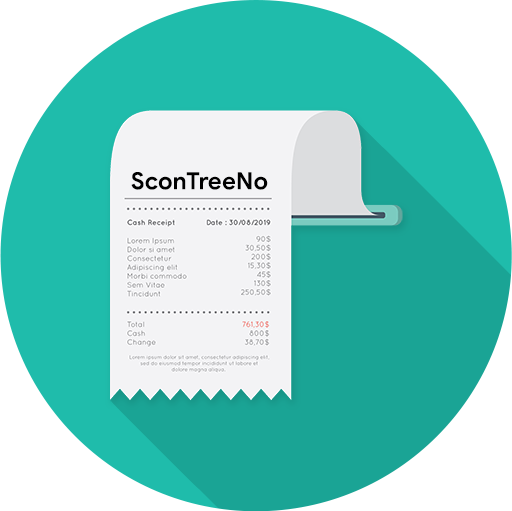 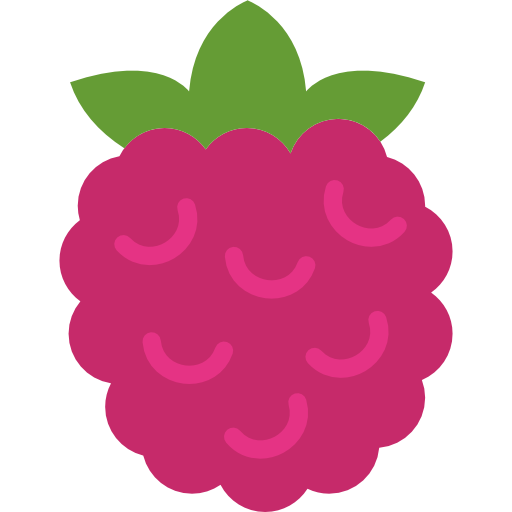 AspNetCore MVC
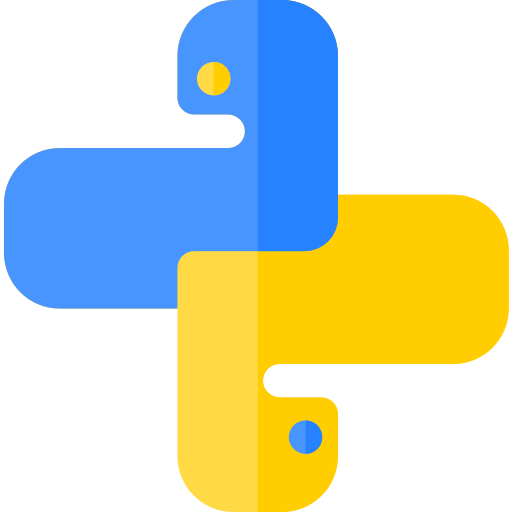 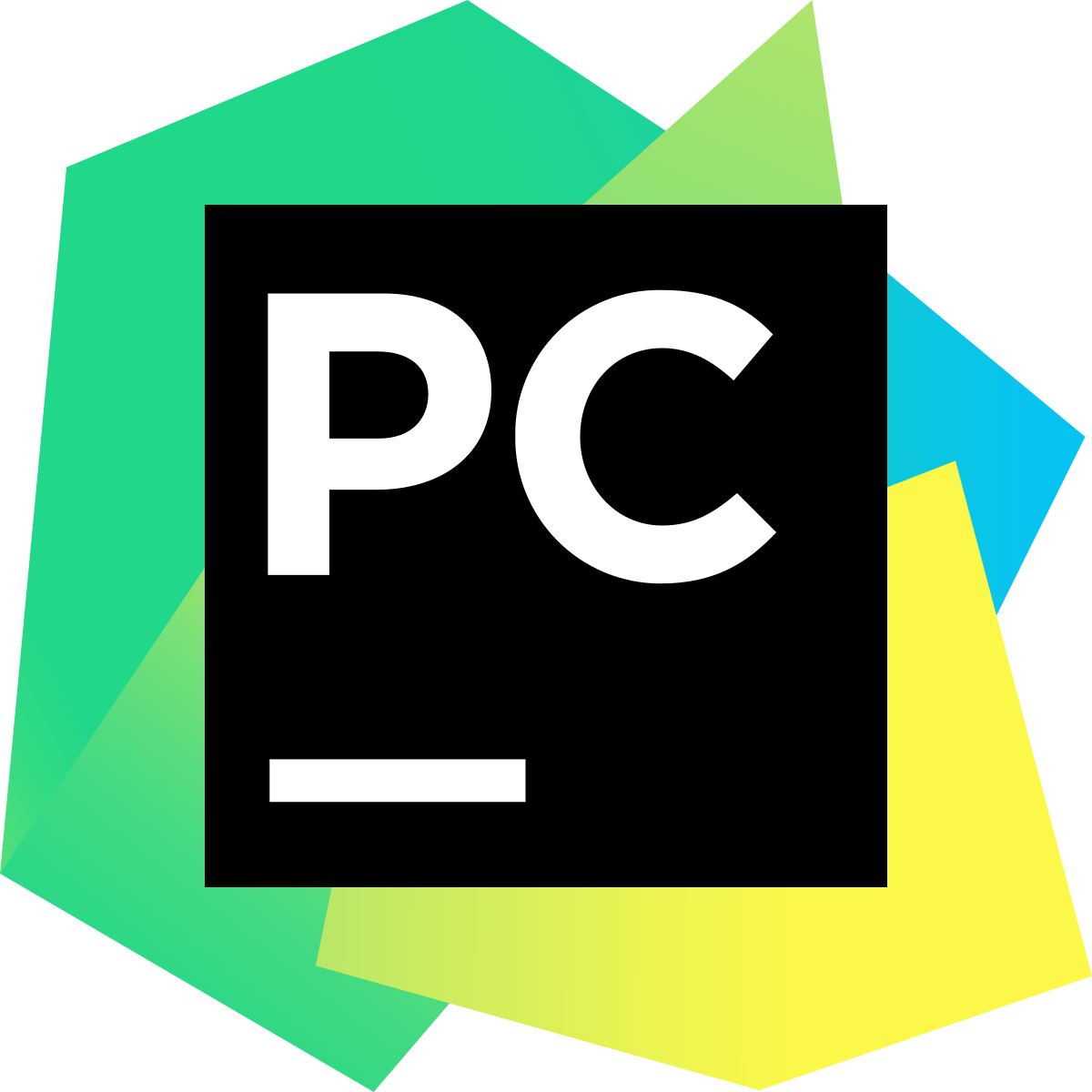 Raspberry
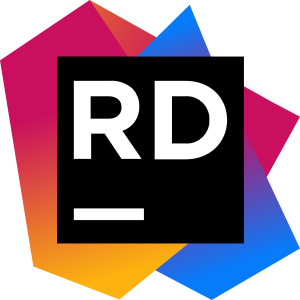 Python
JetBrains PyCharm
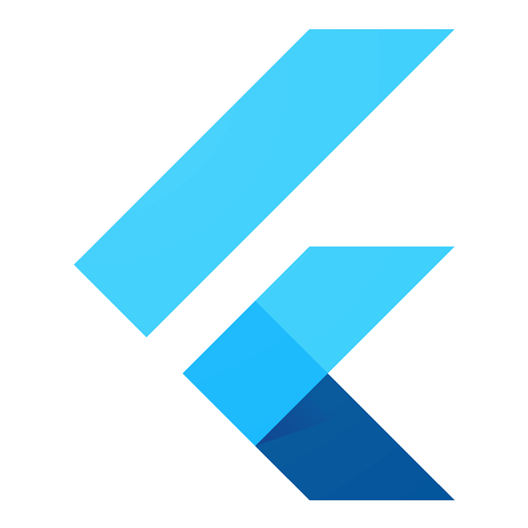 JetBrains rider
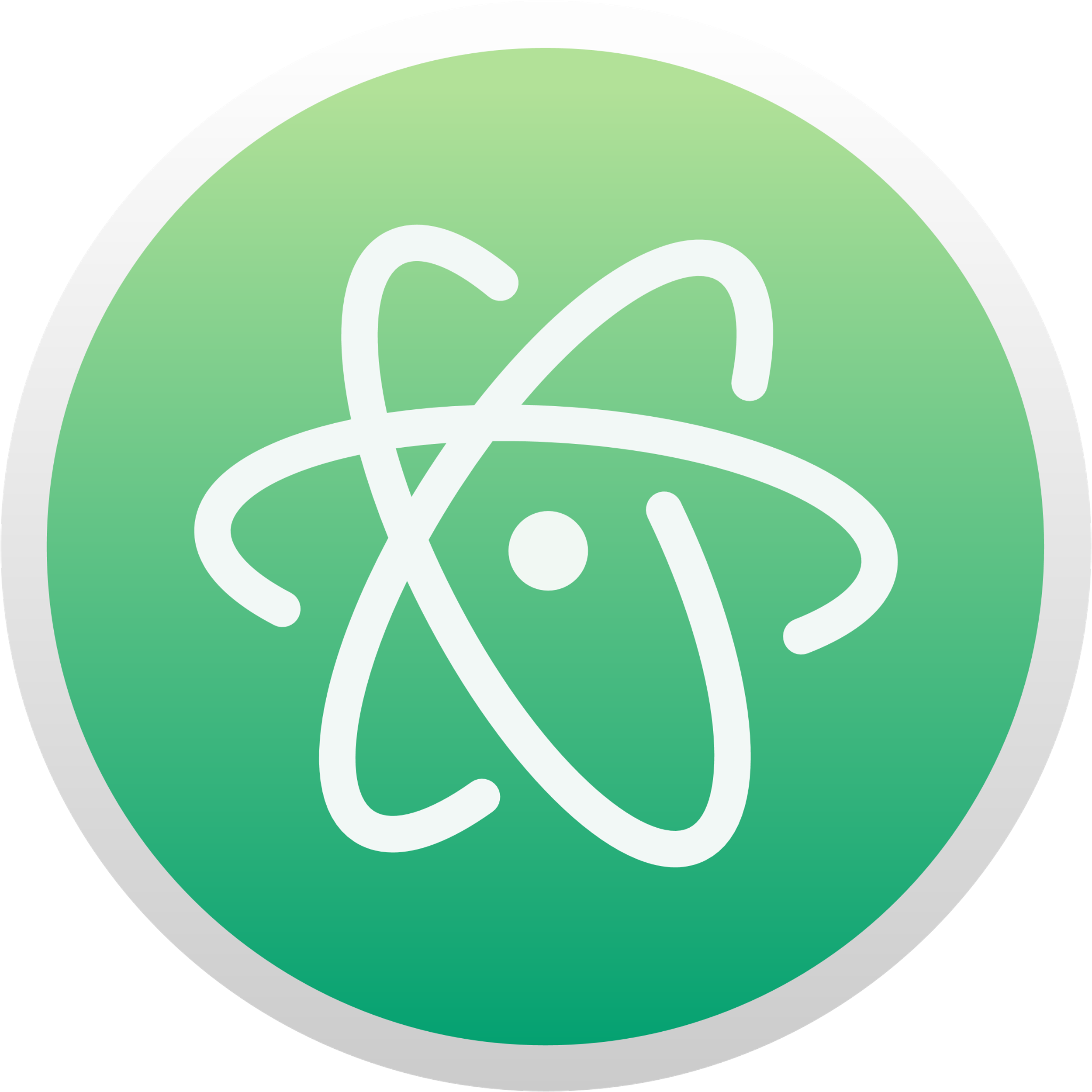 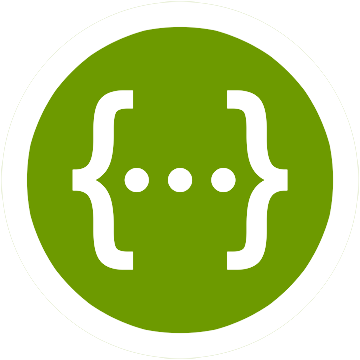 Flutter
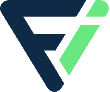 Geetech
(Stampante 3d)
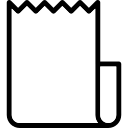 Atom
16
Swagger
Flaticon